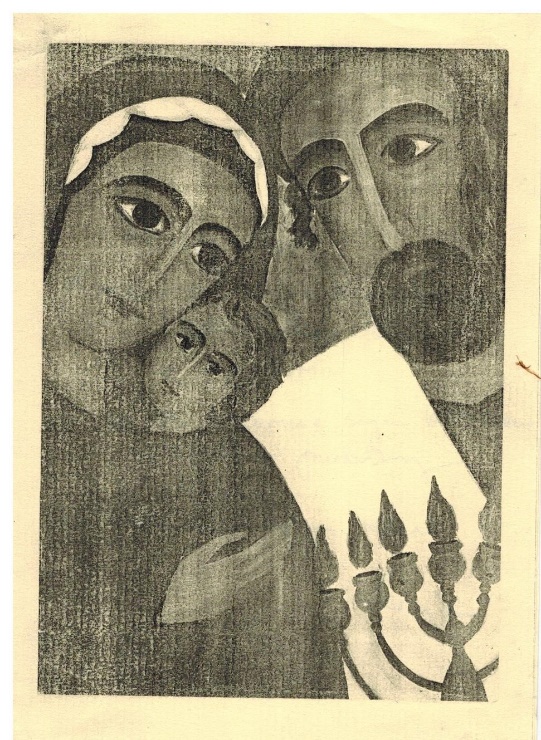 Kultura Żydowska
Czas radości i smutku w judaizmie
Święta Żydowskie
Pesach    -	Pascha i Święto Przaśników    od     15 nisan
Tamurz  -  pomiędzy nieszczęściami                         17 tamuz 
Rosz ha- Szana    -   Nowy Rok, Święto Trąbek	   1 tiszri
Jom Kipur   -  Dzień Pojednania	                                10 tiszri
Sukkot     -   Święto Szałasów	                                15 tiszri
Chanuka    - Święto Świateł	                      od     25 kislew
Purim      -   losy                                                            14 adar
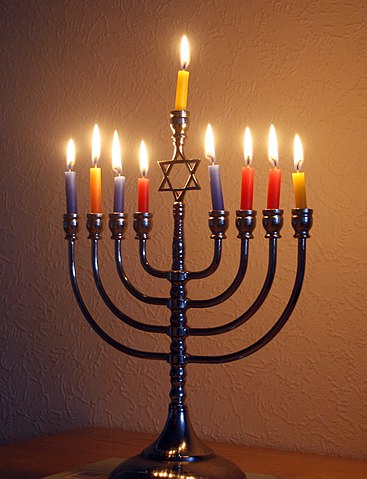 Pesach
Pesach - Święto Przaśników lub Święto Macy lokalnie w Polsce nazywane jest Żydowską Wielkanocą. Jest to najstarsze święto Żydowskie obchodzone na pamiątkę wyzwolenia Izraelów z Egipskiej niewoli. Święto rozpoczyna się 15 dnia miesiąca. Centralnym wydarzeniem jest wieczerza oraz odczytywanie Hagady – historii wyjścia z Egiptu. W drugim dniu Pesach, czyli 16 nisan, rozpoczyna się „liczenie omeru” tradycyjne, publiczne odliczanie kolejnych 49 dni do Szawuot.
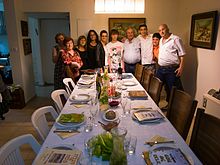 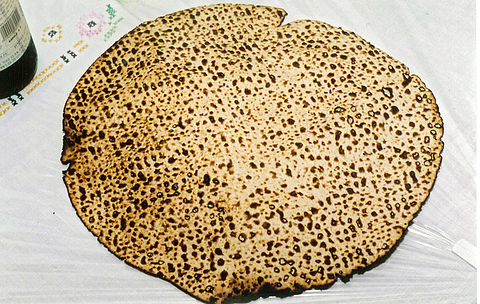 Tamurz
Tamurz -  Siedemnasty dzień Tamurz dzień postu, rozpoczynający trzytygodniową żałobę, określaną jako ” pomiędzy nieszczęściami „ upamiętniający zdobycie i zniszczenie przez Nabuchodonozora Jerozolimy  w 586 roku p.n.e. (według tradycji żydowskiej - w 421 roku p.n.e.).
Rosz ha- Szana
W Polsce zwane też Świętem Trąbek lub Trąbkami – judaistyczne święto Nowego Roku, pierwszy dzień kalendarza żydowskiego , obchodzone pierwszego i drugiego dnia tiszri. Upamiętnia stworzenie świata i przypomina o sądzie Bożym. Święto trwa dwa dni (zarówno w Izraelu , jak i w diasporze ) i otwiera okres pokuty W czasie Rosz ha-Szana nie wolno wykonywać żadnej pracy.
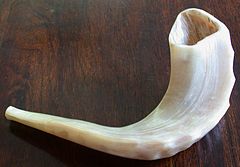 Jom Kipur
Dzień Pojednania. W Polsce zwany także „Sądnym Dniem” jedno z najważniejszych, najbardziej uroczystych religijnych świąt żydowskich , o charakterze pokutnym. Przypada dziesiątego dnia miesiąca tiszri. Jom Kipur kończy okres „10 dni pokuty”. Od zachodu słońca pierwszego dnia (czyli w wigilię) do zachodu dnia następnego obowiązuje całkowity zakaz pracy i ścisły post. Zakazane jest mycie się, namaszczanie ciała, odbywanie stosunków seksualnych, a nawet noszenie skórzanego obuwia.
Sukkot
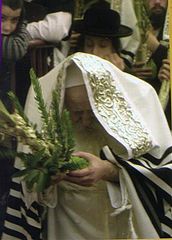 Święto Szałasów (Namiotów), zwane też Kuczki – żydowskie święto rozpoczynające się pięć dni po święcie Jom Kipur , a dwa tygodnie po rozpoczęciu roku. Święto należy do świąt radosnych i upamiętnia mieszkanie w szałasach i namiotach  podczas ucieczki Izraelitów z Egiptu  i wędrówki do Kanaanu . Sukkot trwa siedem dni, a święto zamyka dzień ósmy tzw. Simchat Tora w którym obnoszone są w radosnej procesji zwoje Tory siedmiokrotnie wokół świątyni. Ten dzień jest tak radosnym dniem, że jako jedyny czas w roku nawet dzieci otrzymują możliwość dotknięcia świętych zwojów pisanych świętymi literami
Chanuka
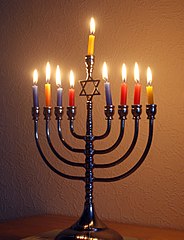 Święto  Poświęcenia Święto Świateł doroczne święto żydowskie  trwające osiem dni, począwszy od 25 dnia miesiąca kislew. Z Chanuką związany jest rytuał zapalania świateł, świec lub lampek oliwnych, umieszczonych na specjalnym chanukowym świeczniku – chanukii.
Purim
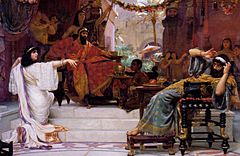 Święto Losów jest to radosne święto żydowskie Święto upamiętnia biblijną historię opisaną w Księdze Estery , Święto obchodzone jest w ostatnią pełnię księżyca przed wiosenną równonocą, która przypada 14 dnia miesiąca adar. W takim roku 14 dnia adar obchodzone jest pomniejsze święto, zwane Purim Katan Nie ma szczególnych zasad dotyczących tego dodatkowego święta, jednak ono także powinno być przestrzegane przez wyznawców judaizmu , a w dniu tym także nie należy pościć ani obchodzić żałoby. Purim jest jednym z dwóch świąt żydowskich (obok Chanuki) ustanowionych przez rabinów, a niewymienionych w Torze.
Radość i smutek
Żydowski ślub
Tradycyjny żydowski ślub rozpoczyna się od kabat panim – czyli przyjęcia na cześć młodych .ma na celu spotęgowanie radości płynącej z późniejszych zaślubin. Para młoda musi w tym czasie pościć! Kabbalat panim ma być też swego rodzajem oczyszczeniem z poprzednich grzechów. Kabbalat panim kończy się gdy matki pary młodej uroczyście rozbiją porcelanowe talerze krzycząc: „mazal tov”. Po przyjęciu rozpoczyna się również istotna w tradycji żydowskiej ceremonia czyli badeken. Jest to nic innego jak zakładanie welonu pannie młodej przez pana młodego. W dniu ceremonii ślubnej przyszłe małżeństwo jest niczym król i królowa. Podczas ceremonii zaślubin na parę młodą są nakładane korony. Kiedy zostanie odmówione 6 błogosławieństw osoba która prowadzi modlitwę dziękczynną po posiłkach odmawia na głos błogosławieństwo ( dla wina). Gdy para młoda wypije wino ceremonia dobiega końca i położony zostaje kamień węgielny pod budowę wiecznej struktury jaką jest dom żydowski.
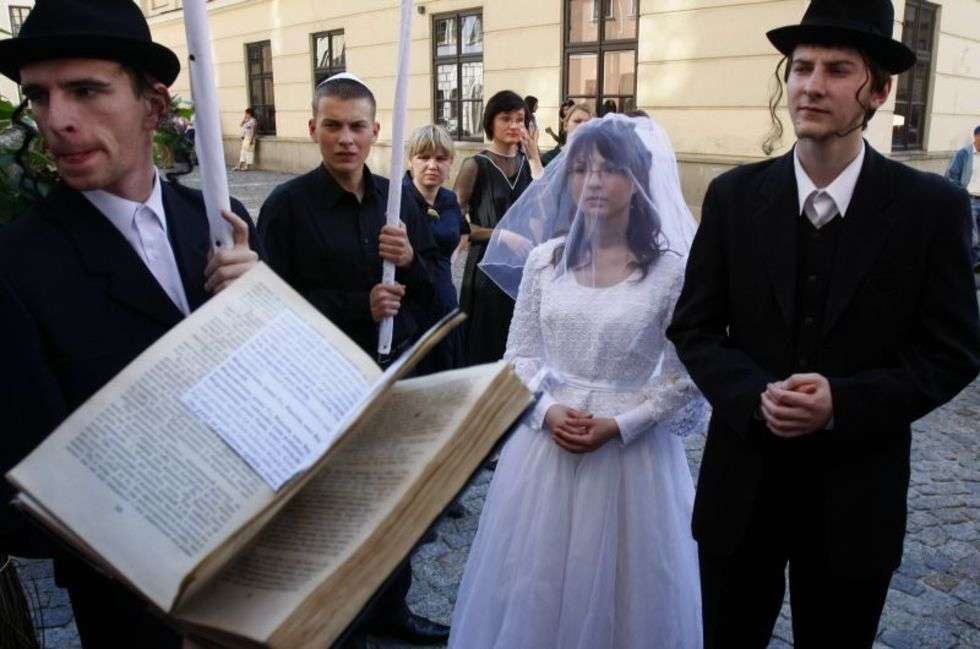 Żydowski pogrzeb
W kulturze żydowskiej osoba na łożu śmierci powinna wyznać swoje grzechy a rodzina musi trwać przy niej aż do końca. Widząc ze dana osoba kończy swój żywot bliscy rozdzierają szaty i wołają : „ Bądź błogosławiony Sędzio pełen prawdy”. Pogrzeb żydowski odbywa się w ciągu doby od śmierci. Podczas przygotowania ciała do pochowania obmywa się je 18-stoma  litrami wody aby dokładnie było całe umyte. Następnie ubiera się ciało w szatę zwaną tahrichim – w kulturze żydowskiej zmarłego ubiera się w szatę z najtańszego białego płótna. Pogrzeb żydowski trwa krótko polega na przejściu konduktu z żałobnymi gdzie każdy Żyd widzący kondukt ma obowiązek choć na chwilę do niego dołączyć. Po pochówku syn zmarłej osoby odmawia Kadisz- modlitwę. Żałoba w judaizmie składa się z 3 etapów. Pierwsza z nich to schiwa która trwa 7 dni. Po tym czasie następuje szeloszim który trwa 30 dni. Żałoba po rodzicach trwa najdłużej – cały rok jest to avelut.
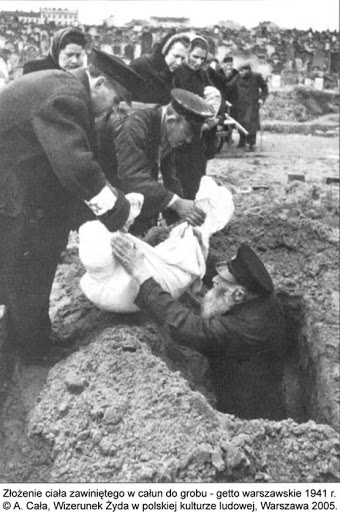 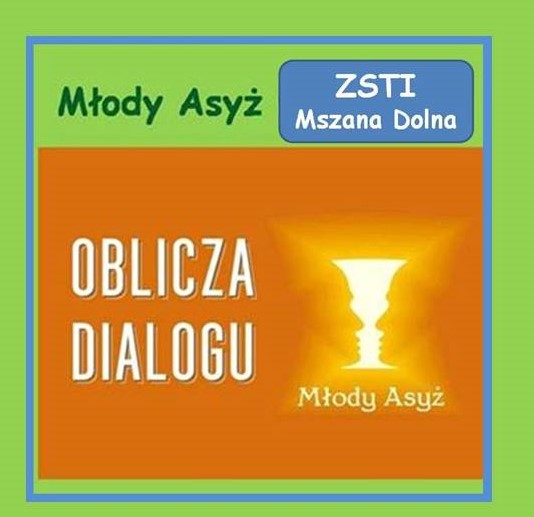 Koniec                                       Dziękuję za uwagę						Dorota Jakubiak